Cyber Securityand Patient Privacy
2015 Inland Northwest State of Reform Health Policy Conference
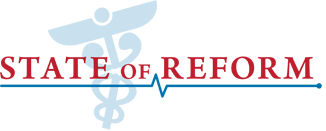 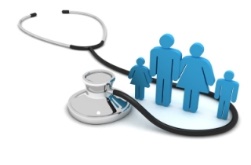 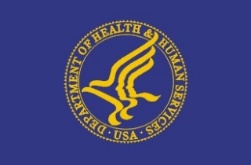 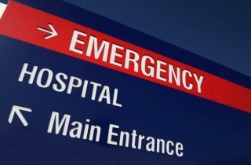 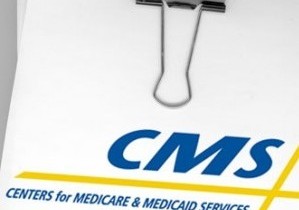 1
Your Panelists
Randall J. Romes, CISSP, CRISC, MCP, PCI-QSAPrincipal, Information SecurityCliftonLarsonAllen LLP 
randy.romes@CLAconnect.com 

Theodore J. Kobus III
PartnerBaker & Hostetler LLP
tkobus@bakerlaw.com

Seth Shapiro, CPCU, ARM, AIS, ARe
Executive Vice President & Risk Strategist
USI Kibble & Prentice
seth.shapiro@usi.biz
2
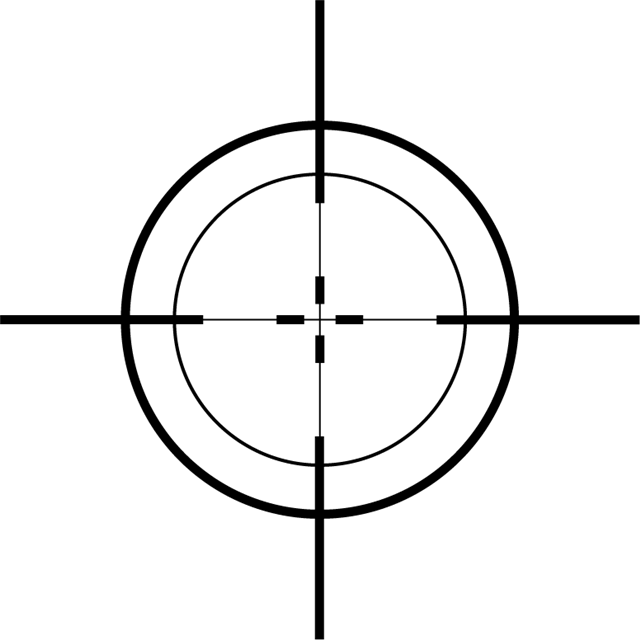 Healthcare in the Crosshairs
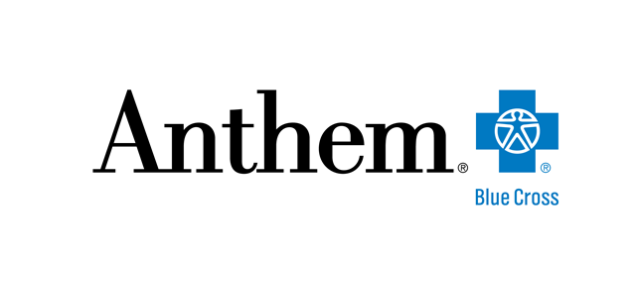 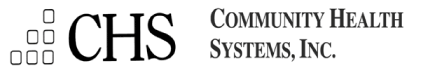 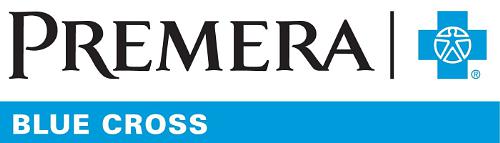 95.5 Million Records
3
“There are two types of companies: those who have been hacked, and those who don’t yet know they have been hacked.”
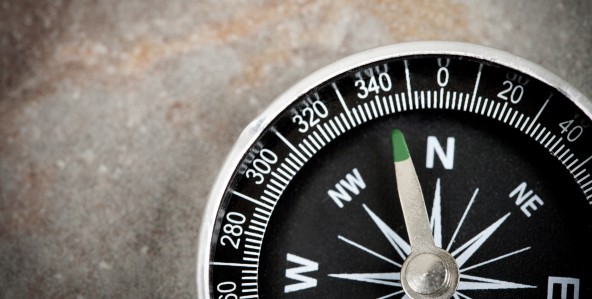 John Chambers, CEO of Cisco at The World Economic Forum
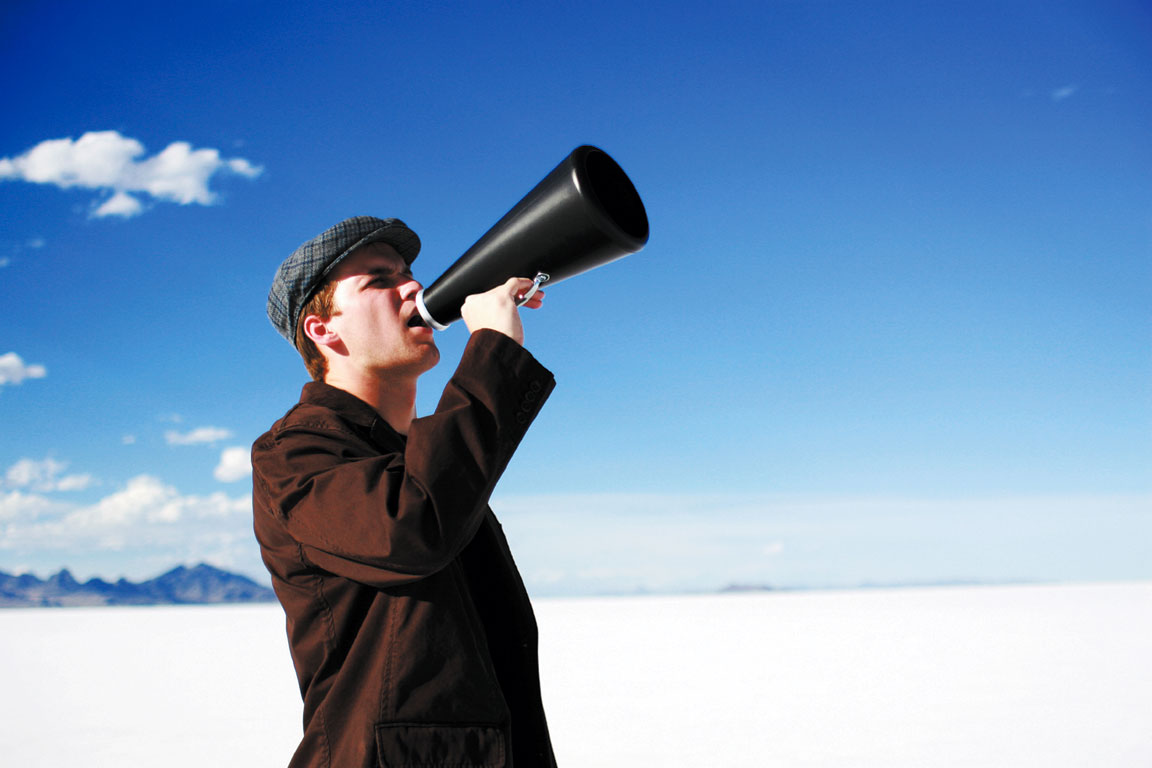 Companies are required to publicly disclose big health data breaches….

…and there were 280 such disclosures in 2014 and 177 to date in 2015
5
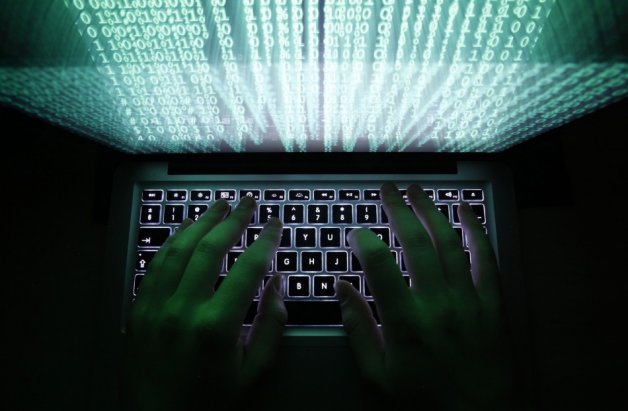 “It is an arms race between the criminal element and the people trying to protect health data.” – Robert Wah, MD, former President, AMA and first deputy national coordinator in the Office of the National Coordinator for Health Information Technology (ONC)
6
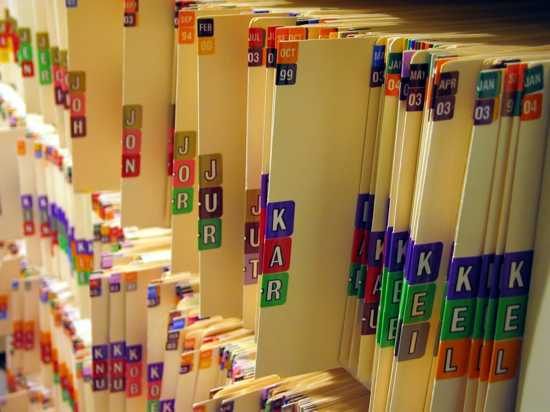 Going Prices for Black MarketMedical Information
“…10 to 20 times the value of a US credit card number…” – Don Jackson, director of threat intelligence, PhishLabs
“The value of personal financial and health records is two or three times [the value of financial information alone].” – David Dimond, CTO, EMC Healthcare
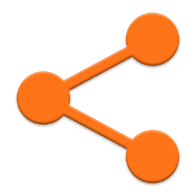 “…black market…rate of $50 for each partial EHR…” – Medscape/FBI
open credit accounts
bill insurers or the government for fictitious medical care
obtain prescription medication
advance identity theft
ransomware
Monetization
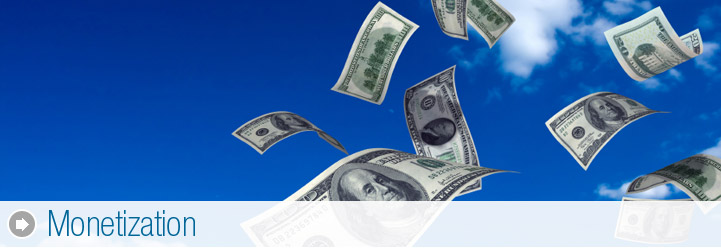 Legal Matters: The Good, The Bad and The Ugly
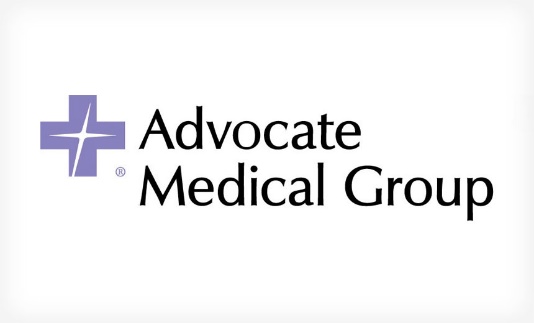 Advocate Health Ruling: The Impact August 19, 2015
Appellate court ruling upholding dismissal of two lawsuits against Advocate filed in the wake of a 2013 breach is a reminder of the challenges plaintiffs face when solid evidence of harm stemming from breaches is lacking.
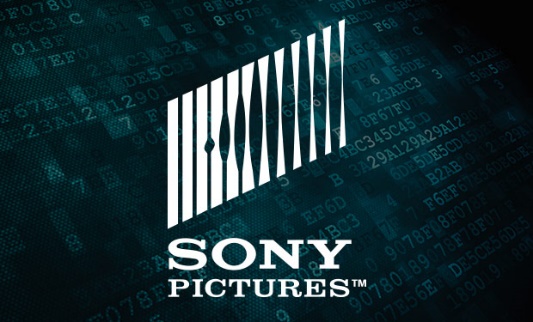 Sony Settles Over Hack Attack September 3, 2015
Sony Pictures Entertainment has reached a tentative deal to settle a class-action lawsuit filed against it, stemming from its 2014 data breach, which resulted in the leak of personal information for up to 50,000 employees.
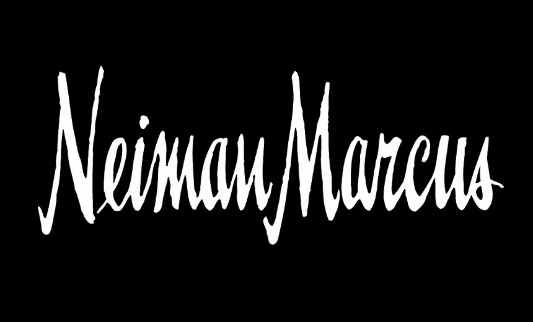 Is Neiman Marcus Case a Game-Changer?August 10, 2015
Neiman Marcus has asked a federal appeals court to reconsider its decision to allow a consumer class-action suit filed against the luxury retailer to move forward.
9
Common Sense Advice to Avoid Data Breach Liability
Inventory sensitive data and identify custodians and data storage locations
Be aware of applicable state and federal data security and breach notification laws
Regularly review and update corporate information security policies
Implement security measures with regard to computer systems (e.g., passwords, encryption, firewalls, anti-virus software)
Implement physical security measures (e.g., locked cabinets, shredders)
Implement best practices and train employees
Ensure compliance by vendors with whom sensitive information is shared
Conduct periodic data security assessments
Purchase (the right) Network Security & Privacy Liability insurance
10
“Best Practices for Avoiding Data Breach Liability,” Patrick J. O’Toole, Jr. and Corey M. Dennis, New England In-House, September 2013
Highly effective mitigations against adversaries using unsophisticated techniques
11
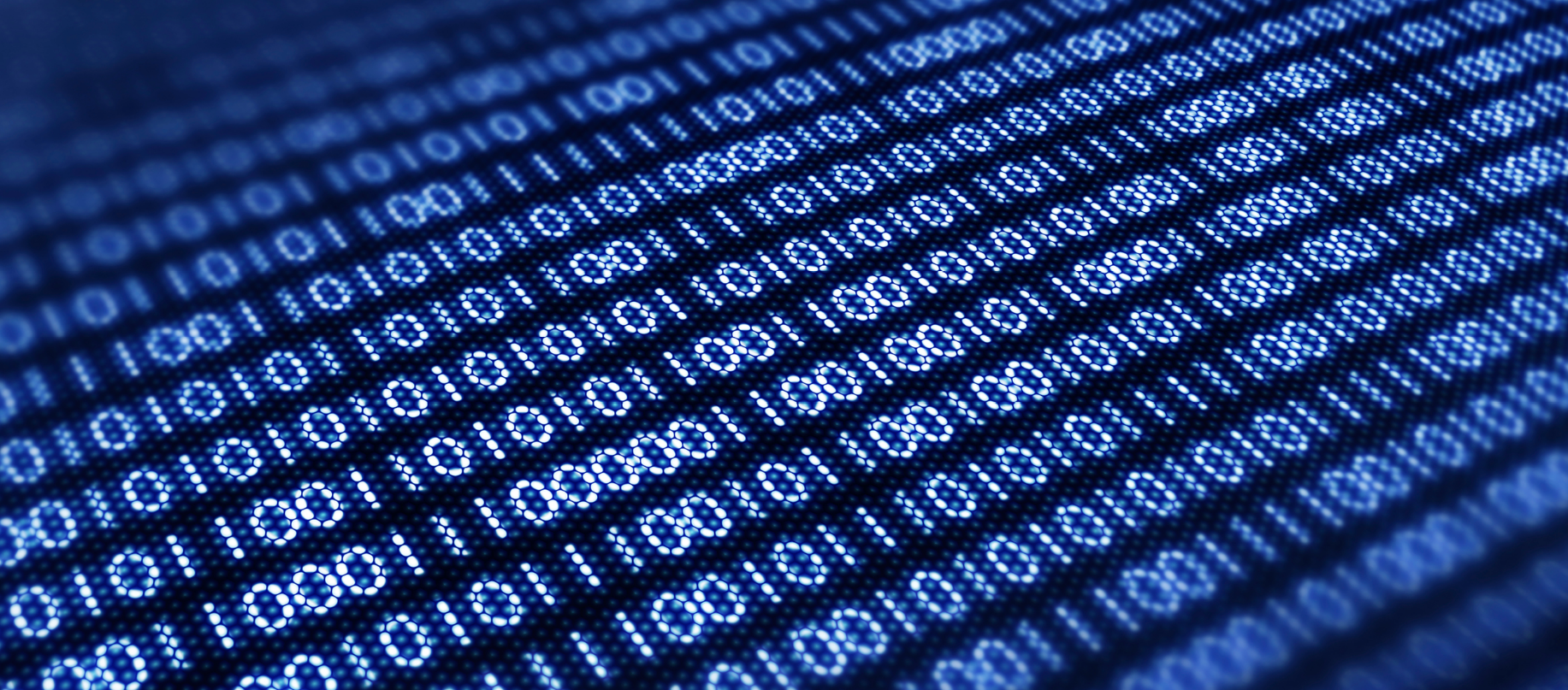 Anatomy of a Cyber Policy
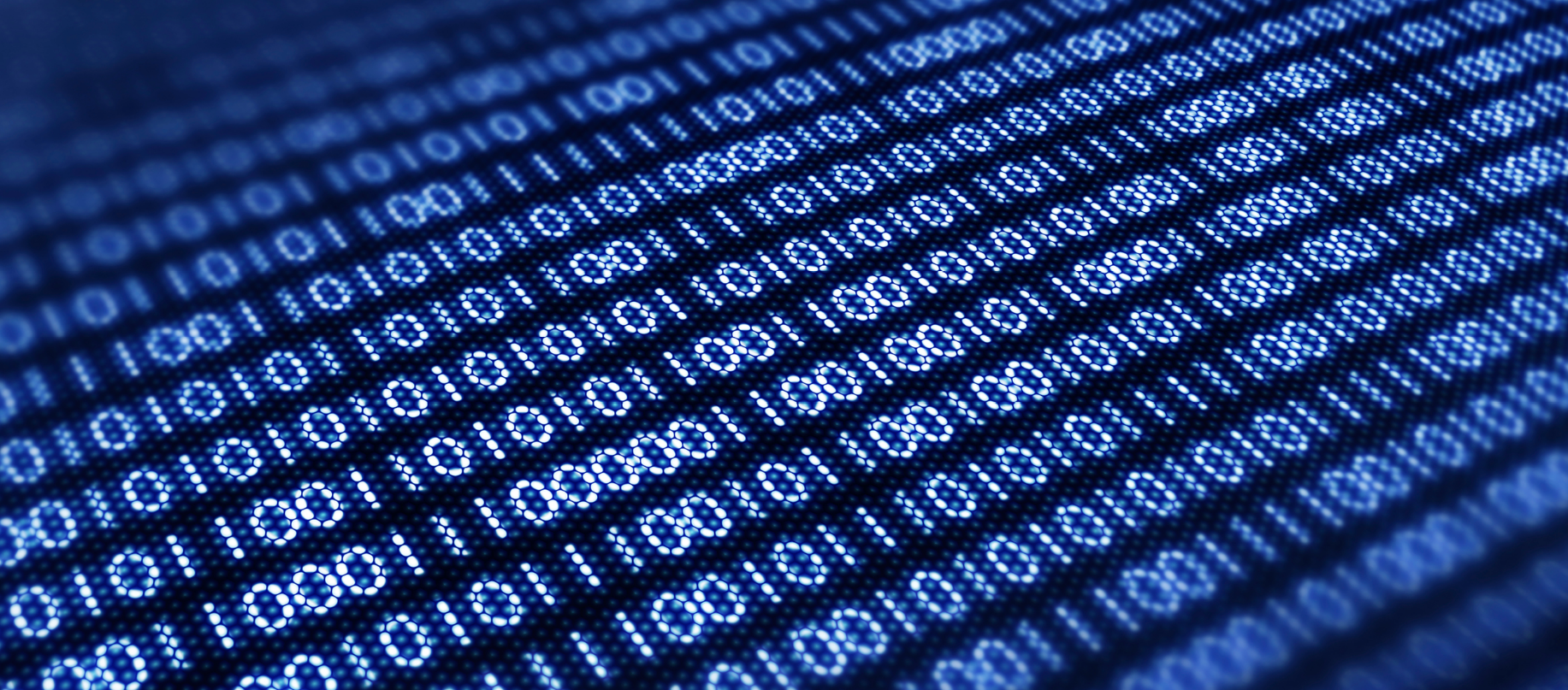 Anatomy of a Cyber Policy
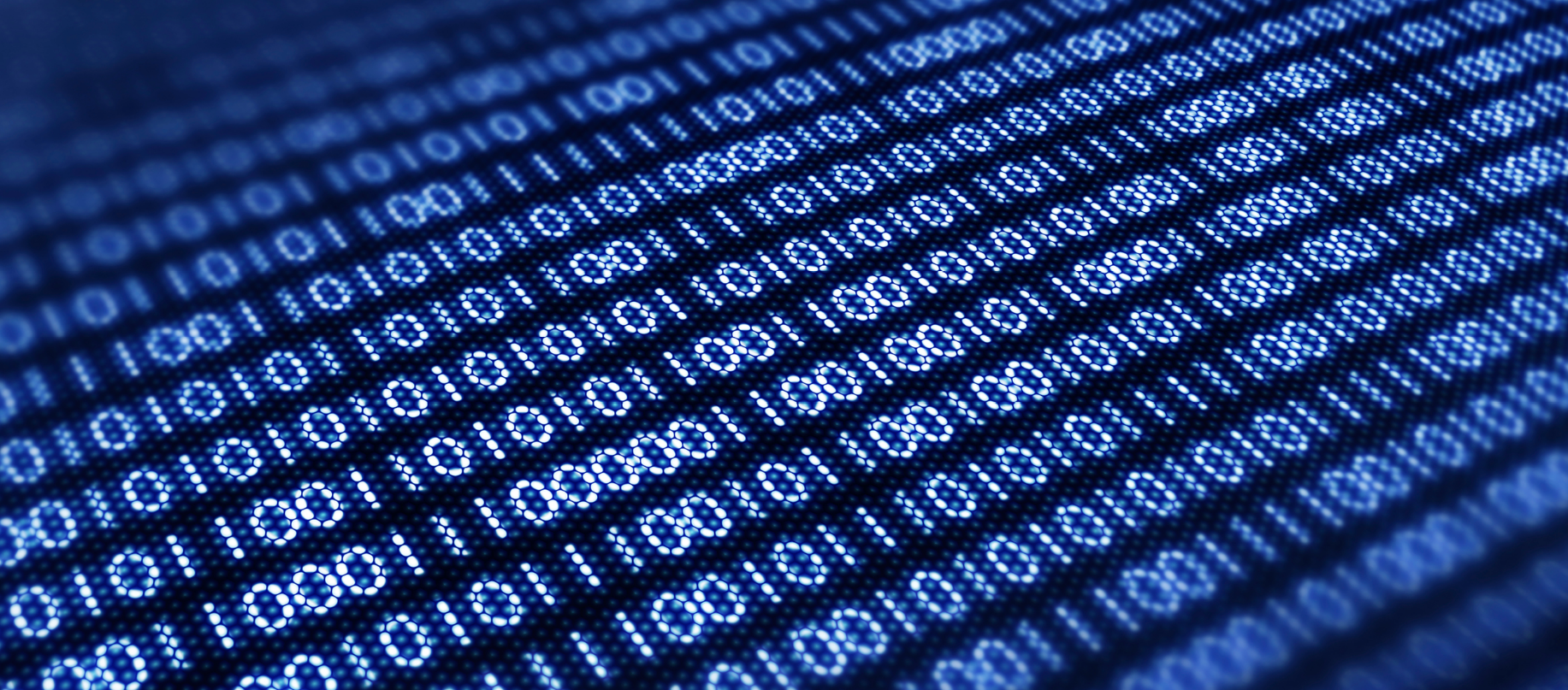 Anatomy of a Cyber Policy
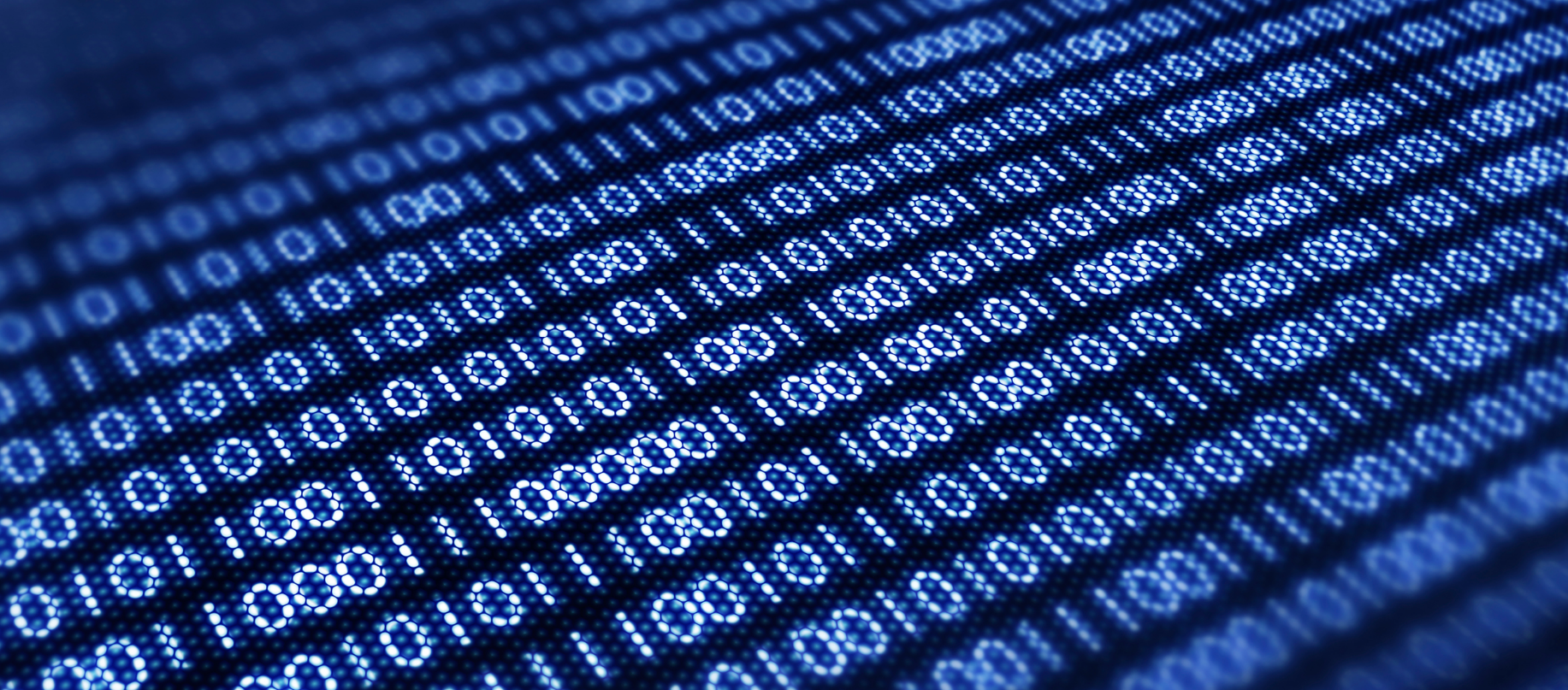 Anatomy of a Cyber Policy